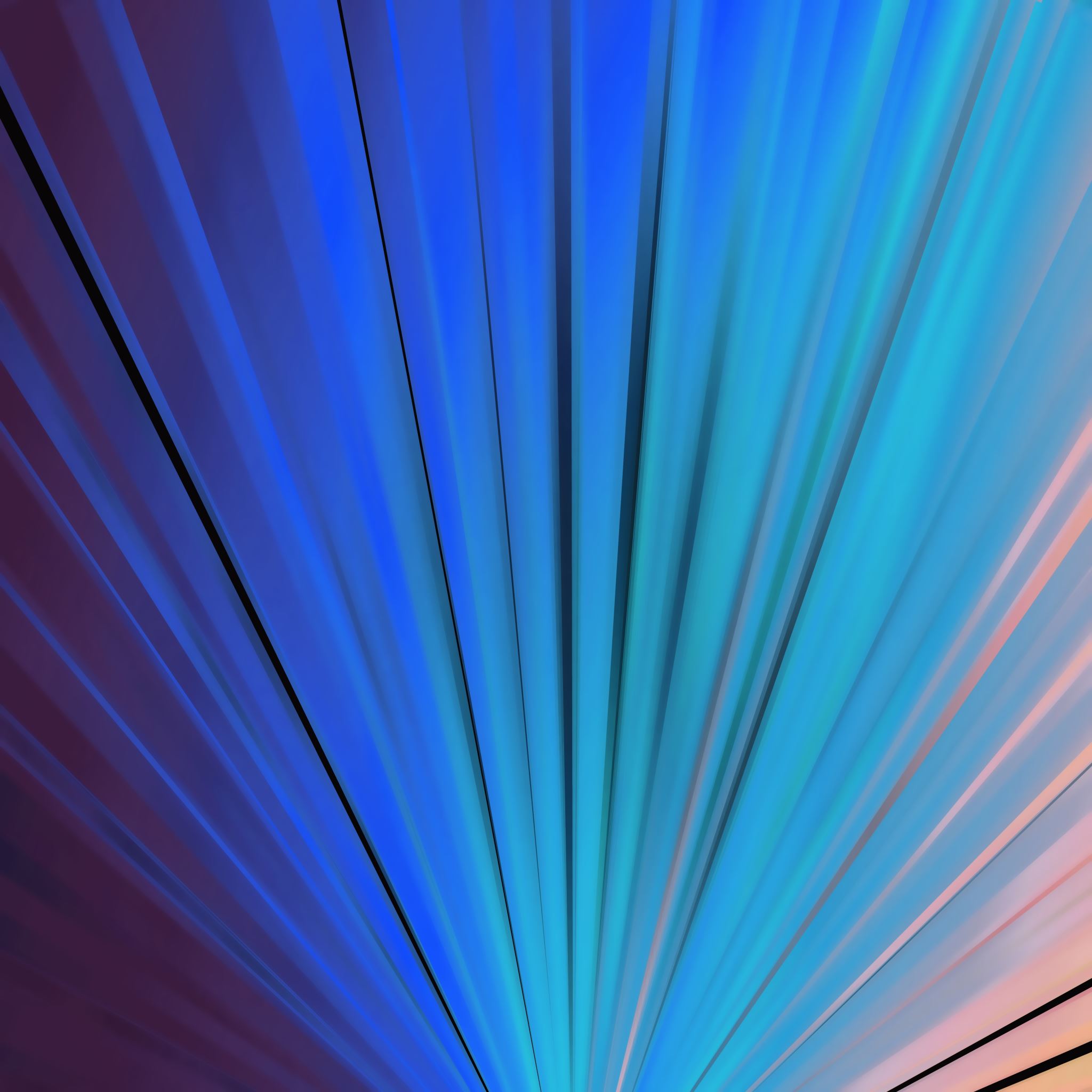 Using an explicit rule for linear growth or decay
7C
Rules for linear growth and decay
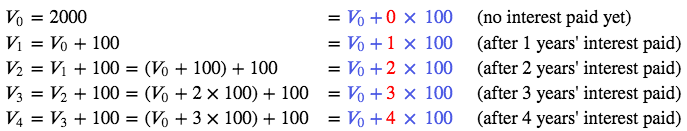 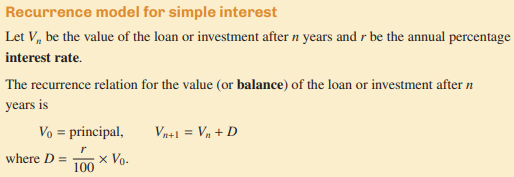 Recurrence Relation for linear growth and decay
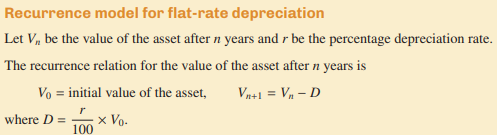 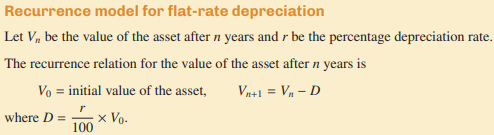 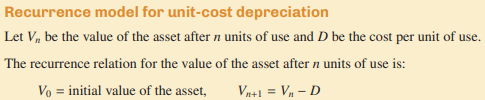 Rules for linear growth and decay
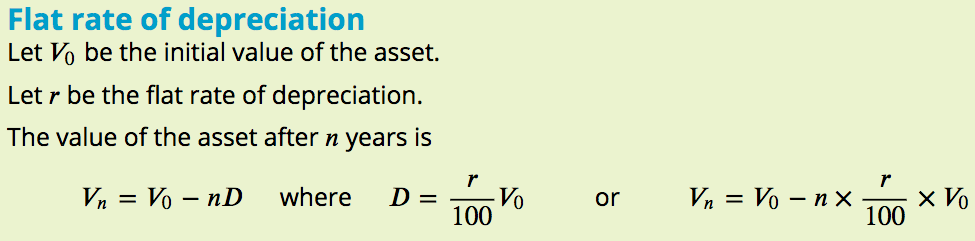 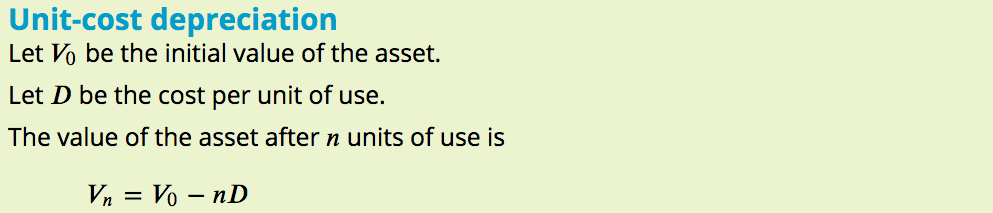 Using a rule to determine the value of a simple interest investment 1
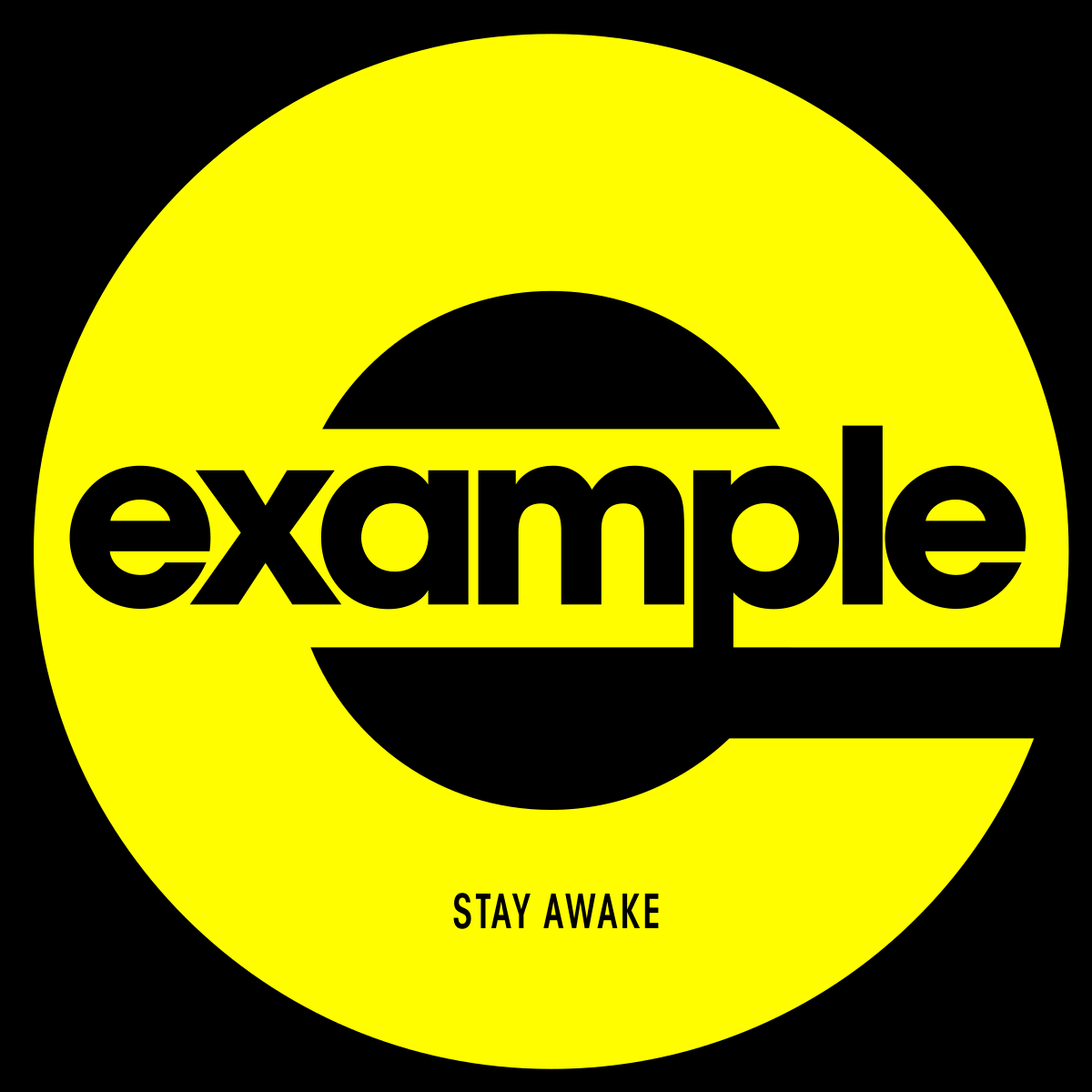 1. Principal: $3000.    Amount of interest =$260
4. 10000=3000+260n
so 7000=260nor n=7000/260=26.92… years.
 The value of the investment will first exceed $10000 after 27 years.
Using a rule to determine the value of a simple interest investment 2
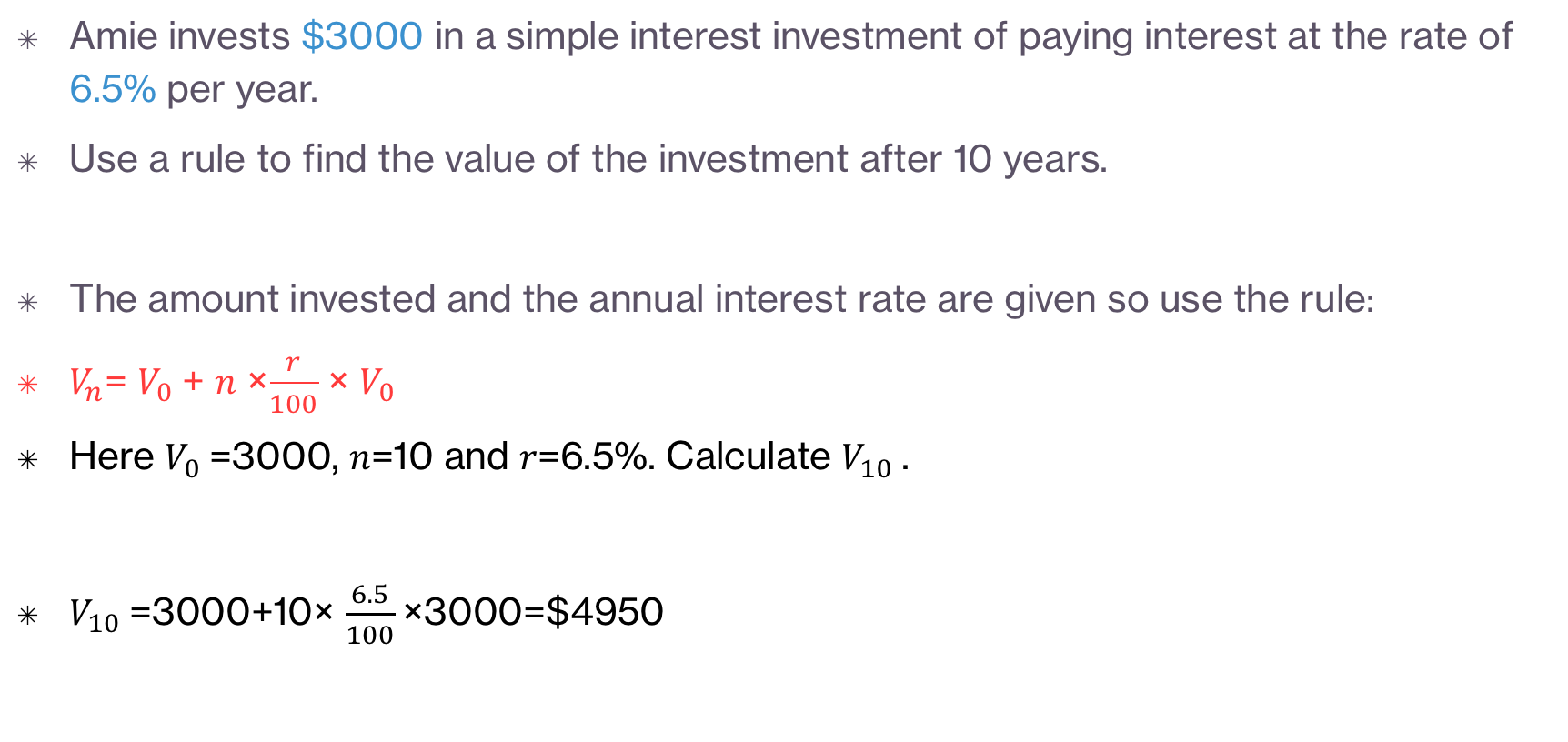 Using a rule for the flat rate of depreciation of an asset
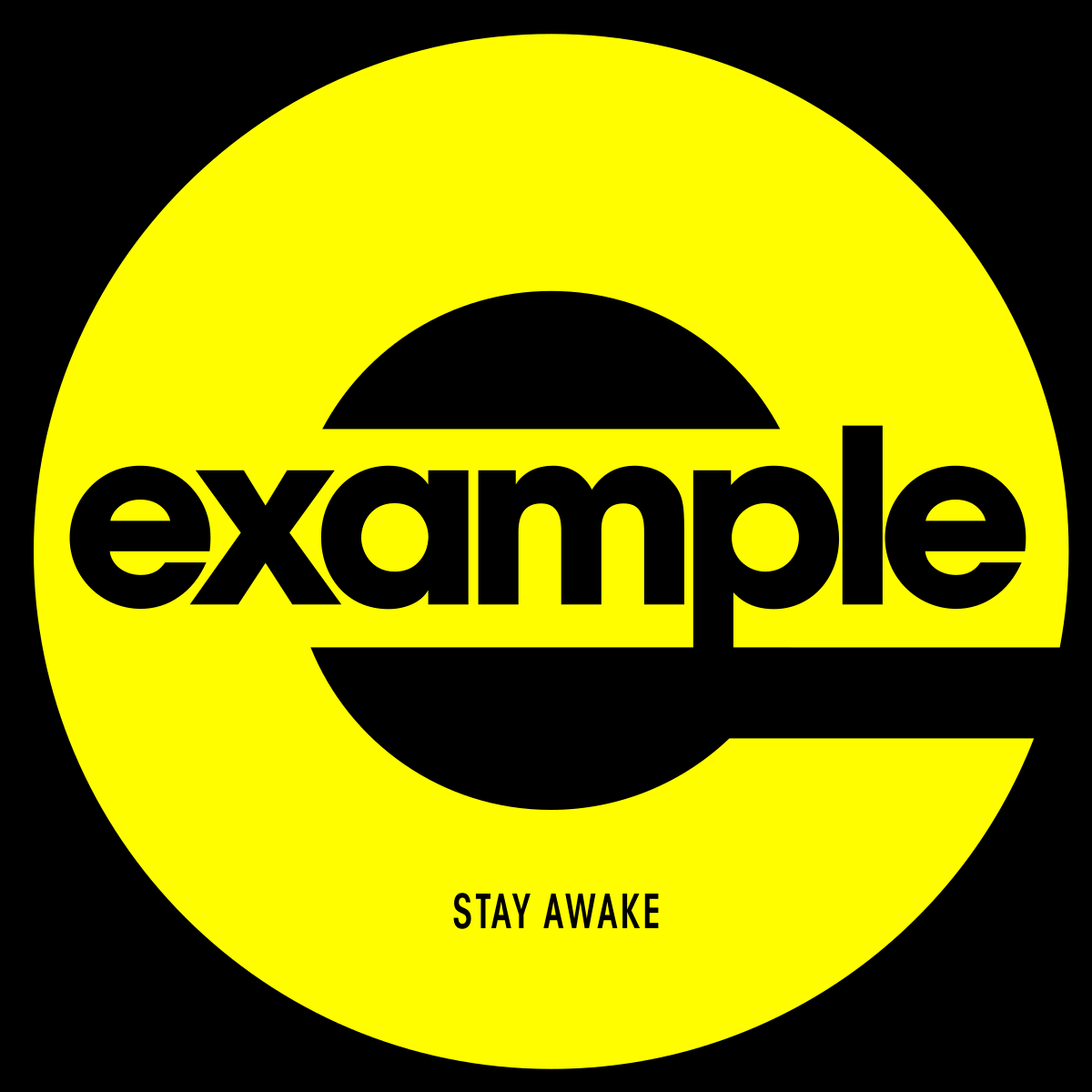 Using a rule to determine the value of an asset with unit-cost depreciation
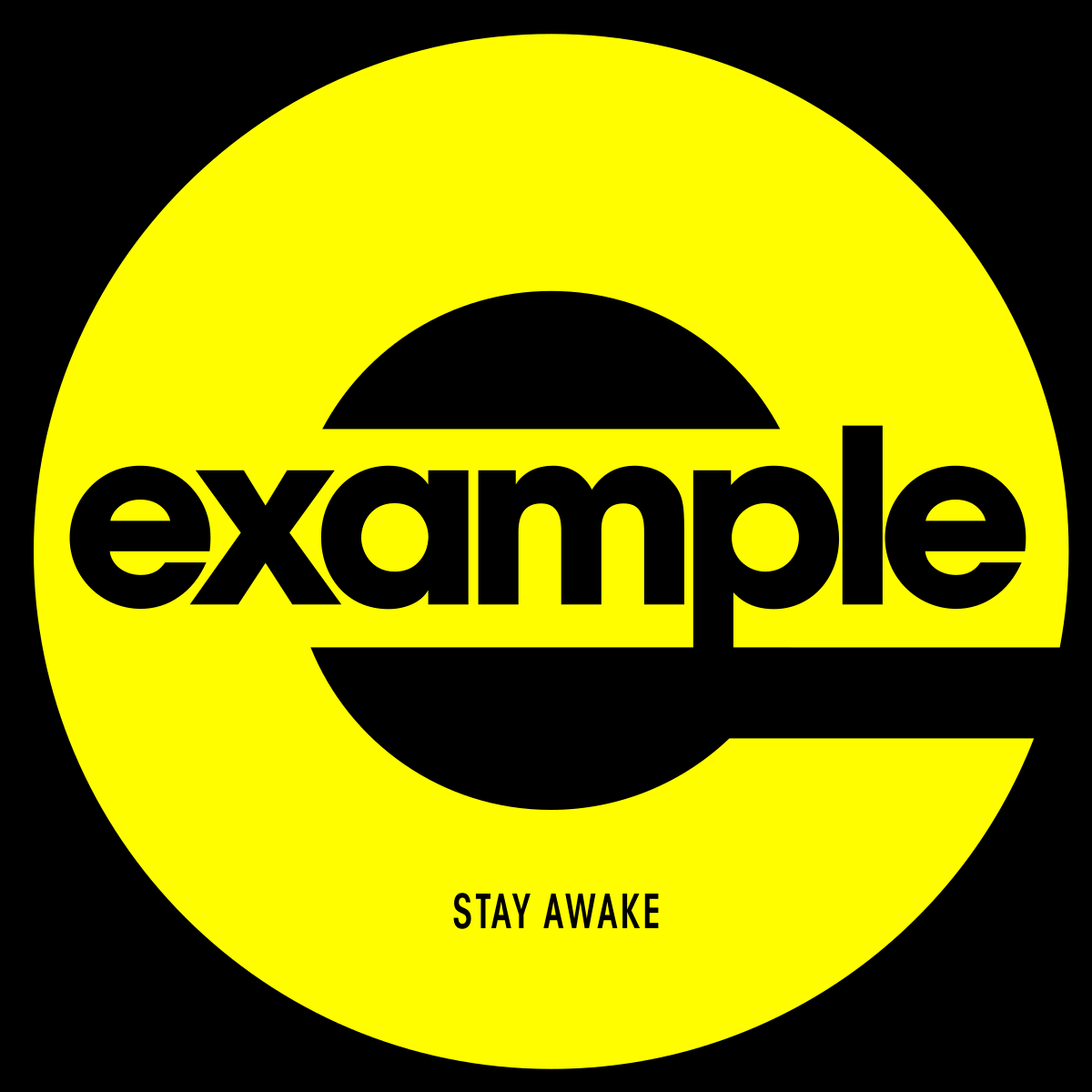